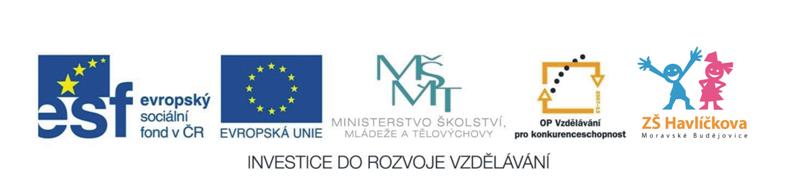 CHEMICKÉ PRVKY
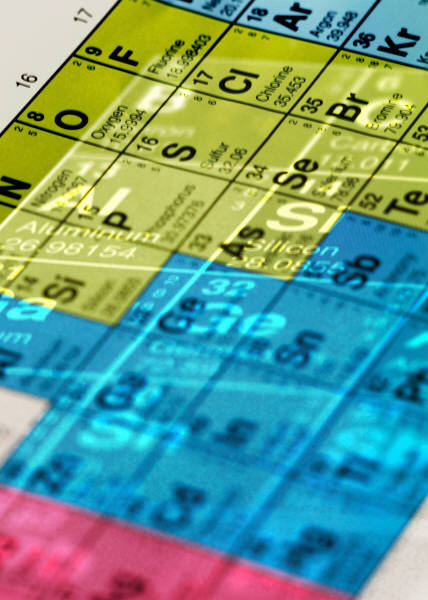 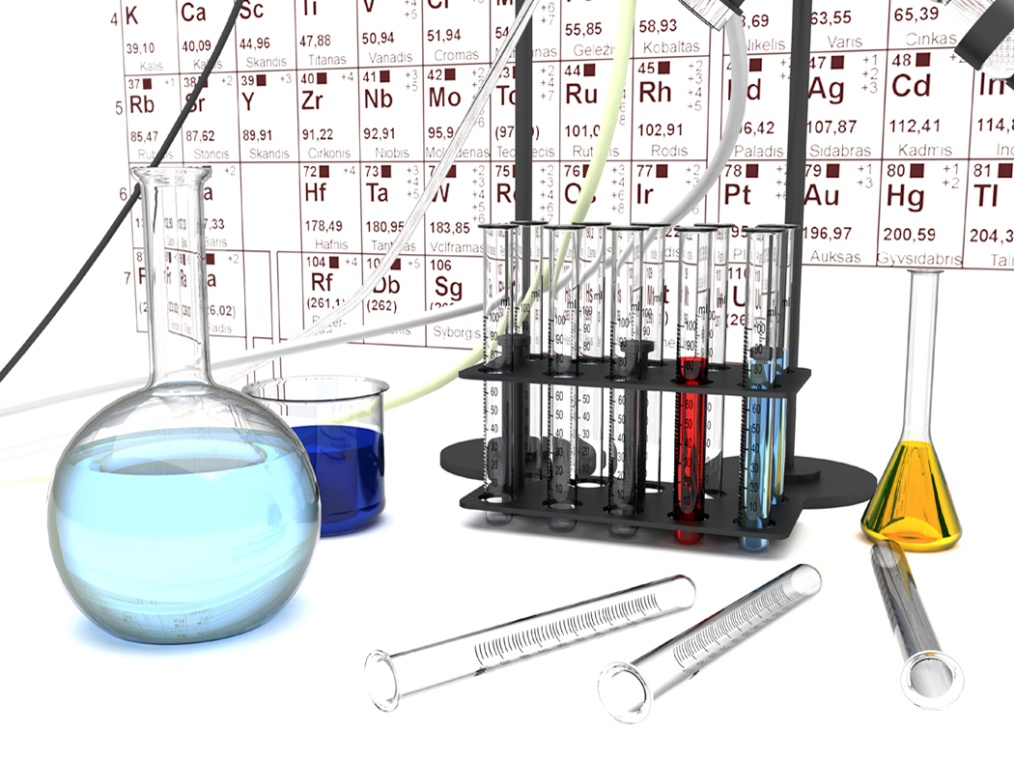 Atomy se od sebe liší počtem protonů

Prvek je látka tvořená z atomů 
           se stejným protonovým číslem. 

Chemický prvek charakterizuje:
název
značka
protonové a nukleonové číslo
dusík

    14N
7
název - mezinárodní (latinský)              - český   byl určován podle: a) vlastností, výskytu                                b) jmen států                                c) významných osobností
značka – odvozena od mezinárodního názvu
                      začáteční písmeno: H, N, O
                      dvěma písmeny: Zn, Ni, Cu
protonové číslo … Z  - udává počet protonů v jádře atomu     (současně i počet elektronů)          Na
11
nukleonové číslo … A
   - udává počet protonů a neutronů 
      v jádře atomu (počet neutronů: A – Z)
        F
19
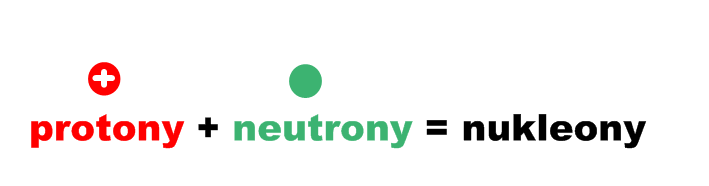 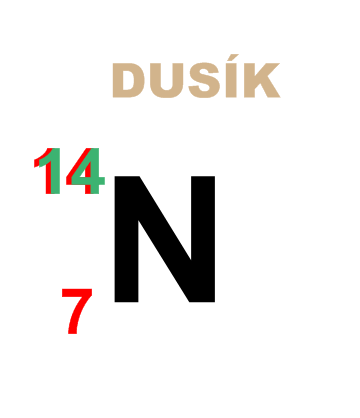 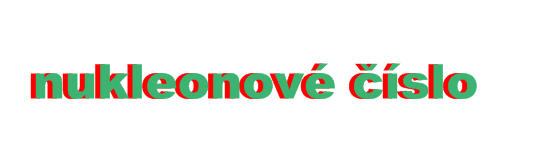 protonové číslo
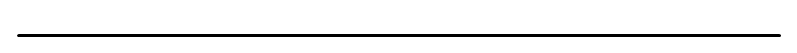 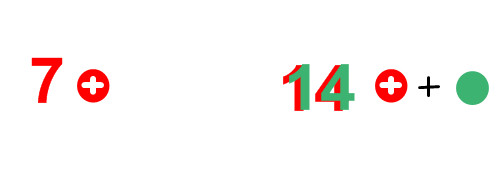 Urči protonové a nukleonové číslo uhlíku:
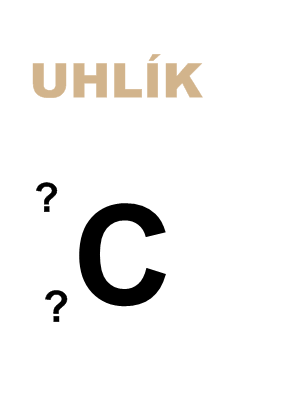 Doplň údaje o prvcích v tabulce, použij periodickou tabulku:
Řešení:
Zdroje obrázků:
otevřená galerie office.microsoft.com
vlastní galerie obrázků